New advances in ovarian cancer
Presented by Dr. Karam Ibrahim Jeji
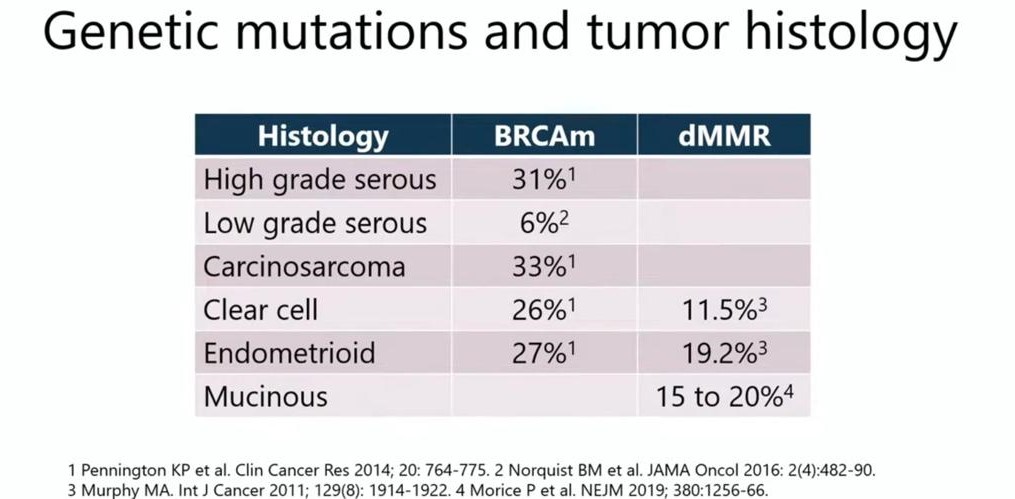 ovarian Cancer susceptibility genes
Benefits of Genetic Testing :
Timely Preventive care for Relatives
Ensure Appropriate Preventive care among Survivors 
Inform Treatment Decisions
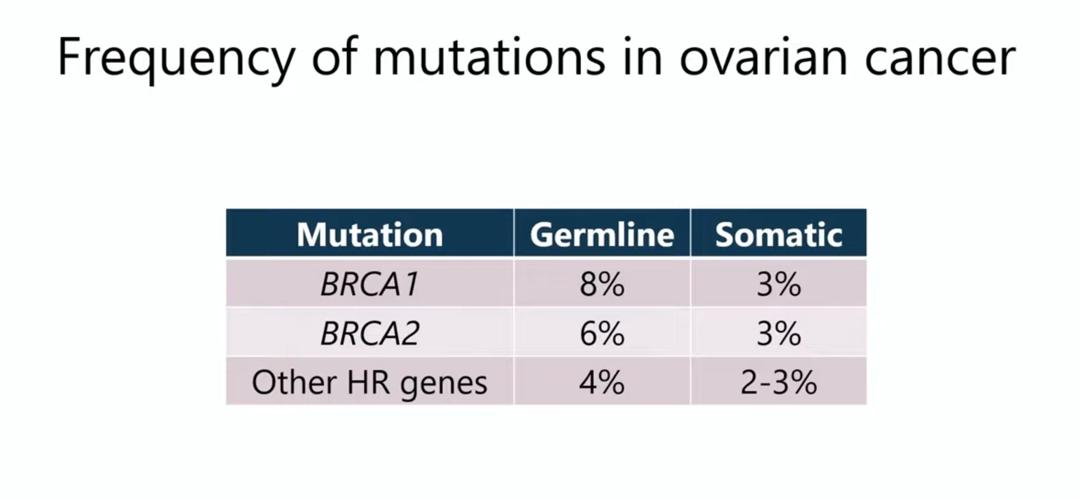 PARP Inhibitors trials
What is the new ??
ADC the end of chemotherapy ???!!!
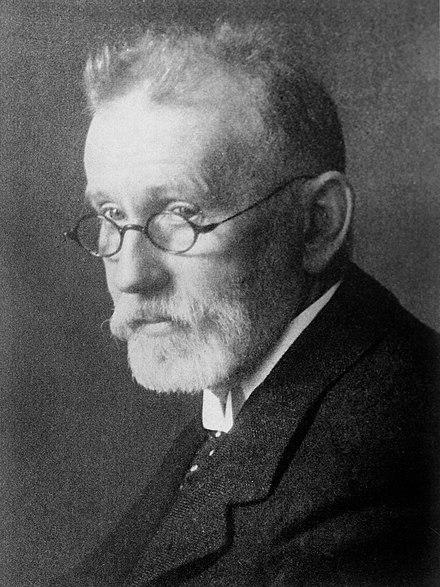 Mirasol trial
Destiny pan tumor02 trial
References
ASCO
National Cancer  Institute 
SGO
Clinical Care Option
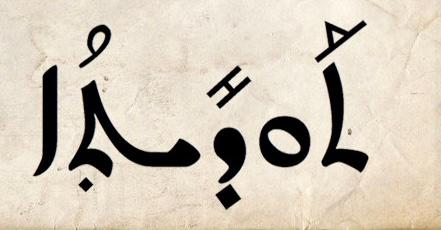